Elephant
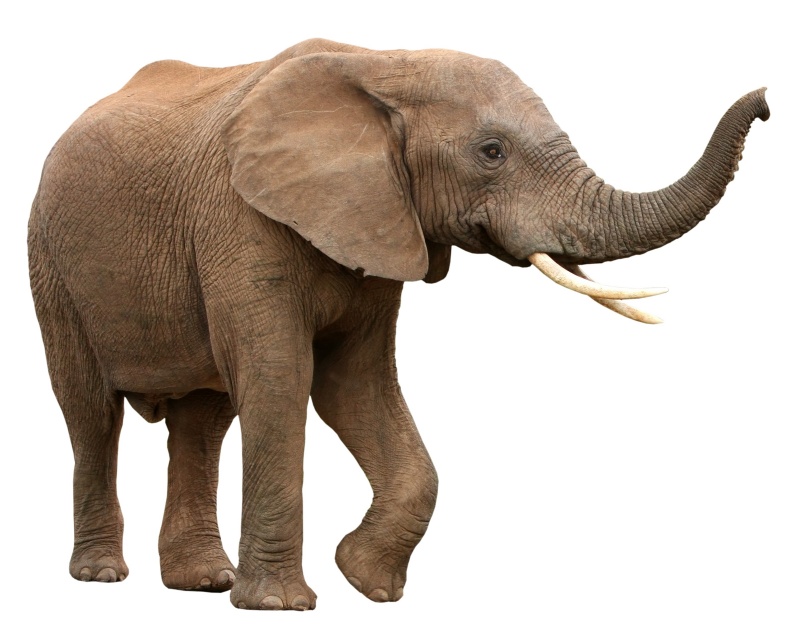 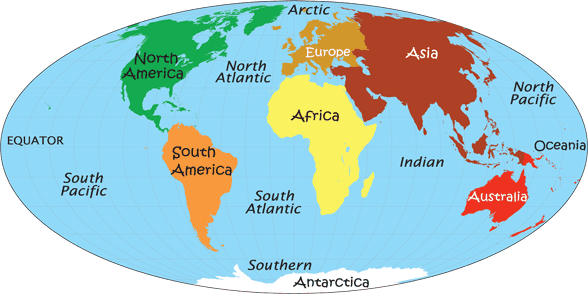 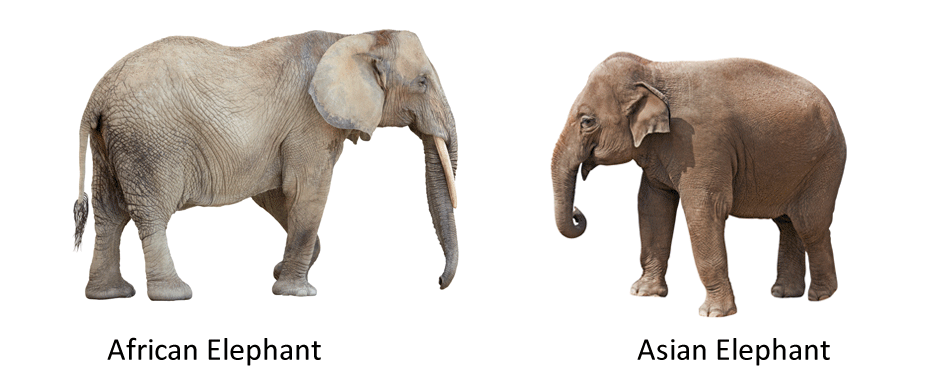 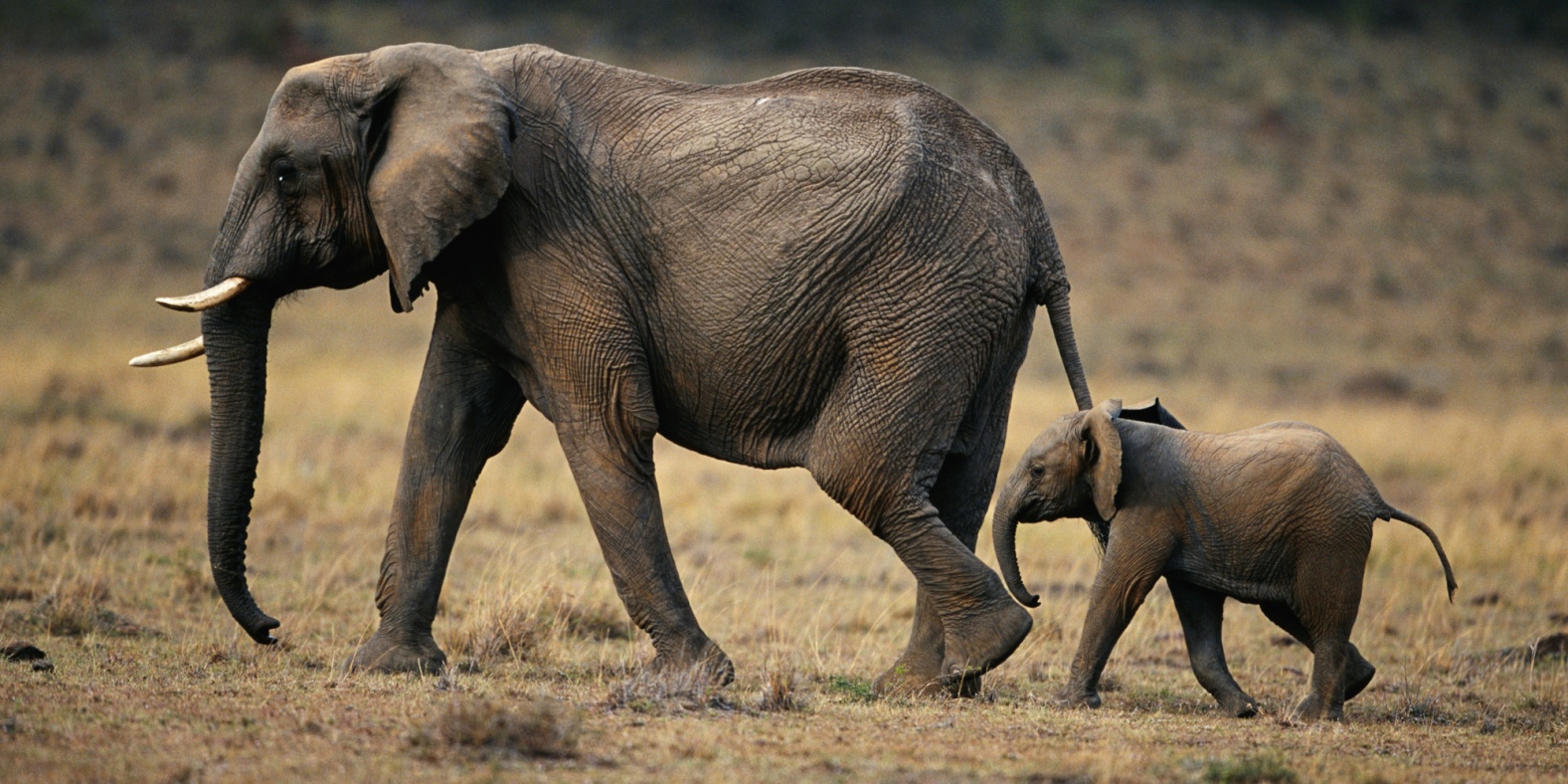 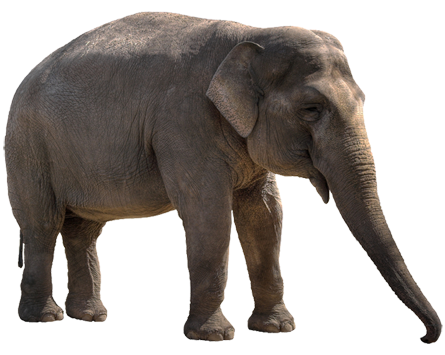 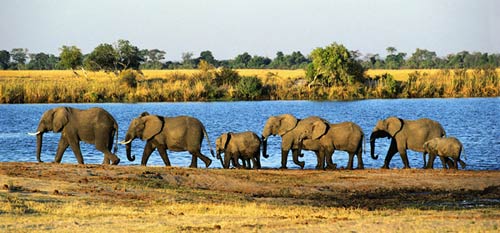 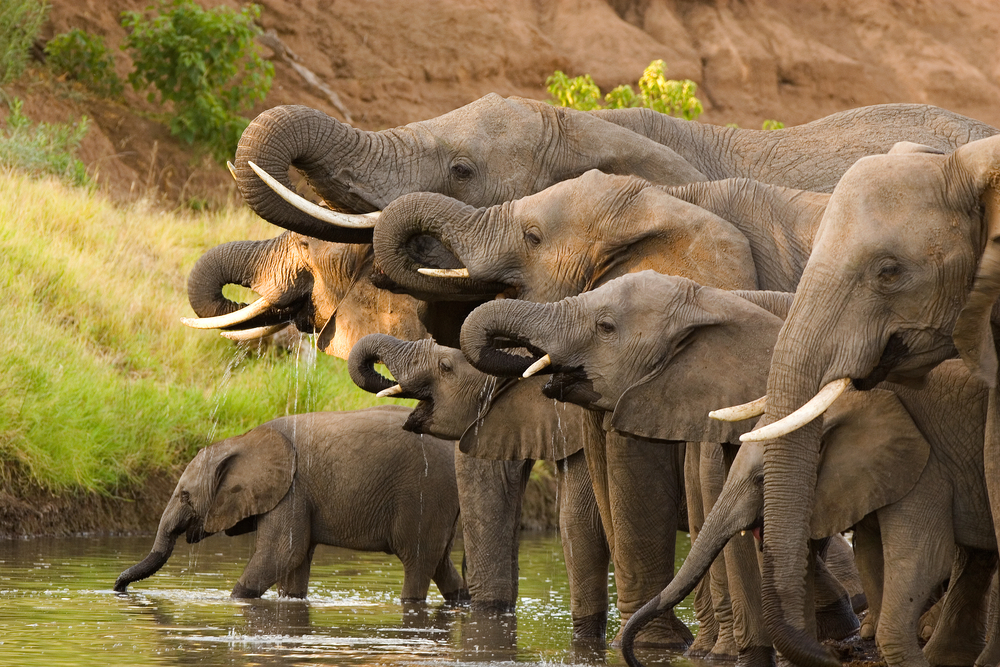 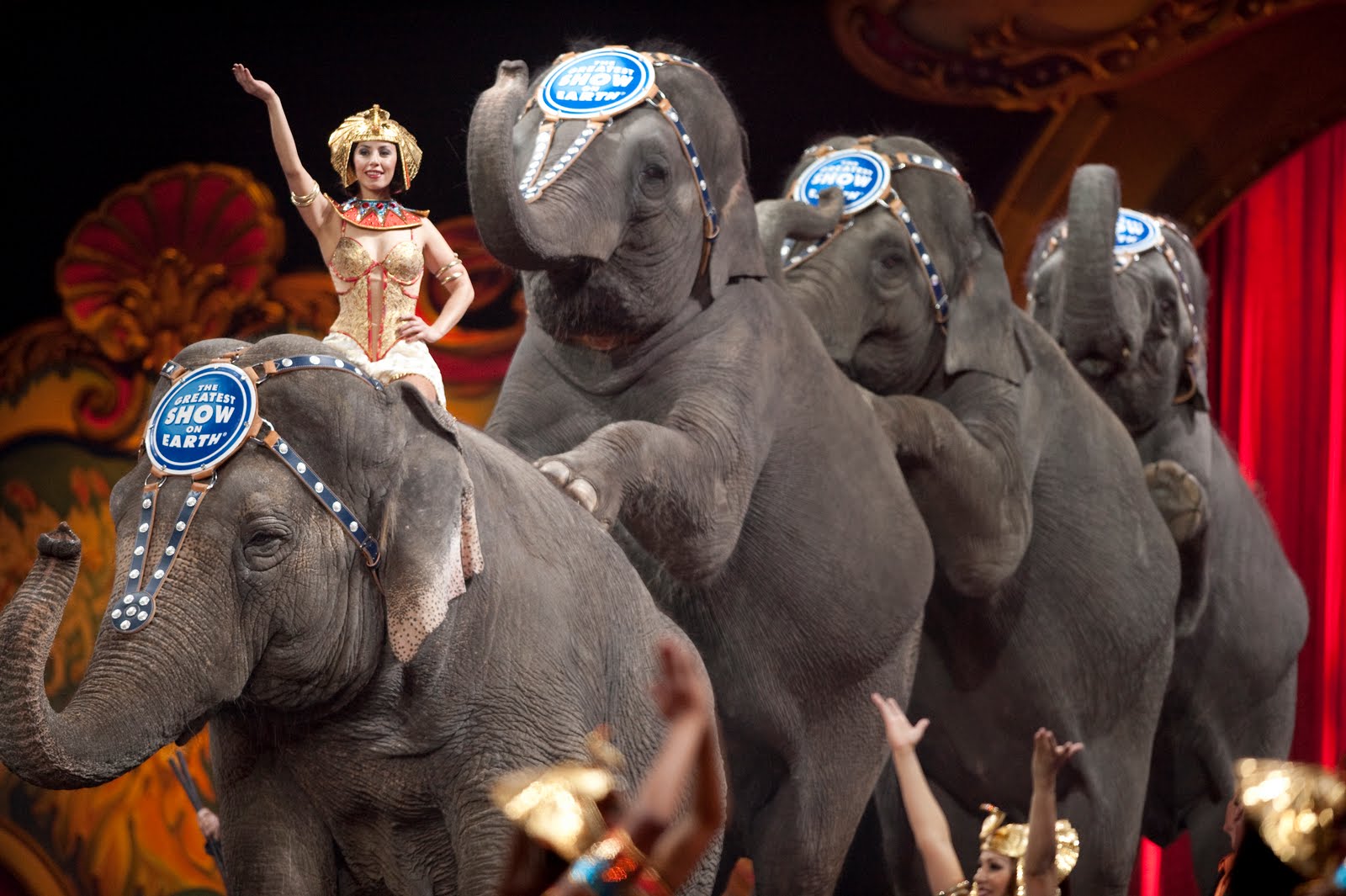 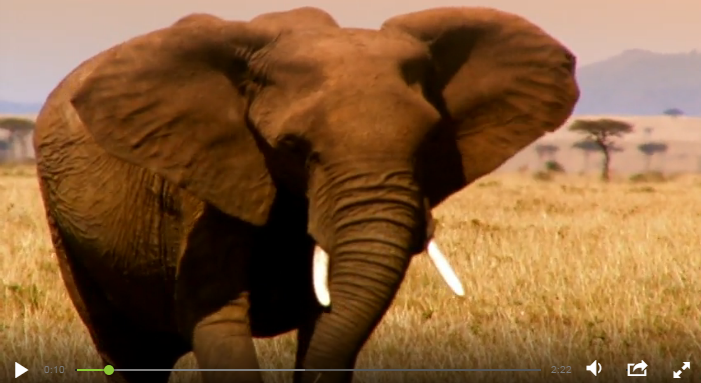 http://www.animalplanet.com/tv-shows/animal-planet-presents/videos/planets-best-african-elephant/